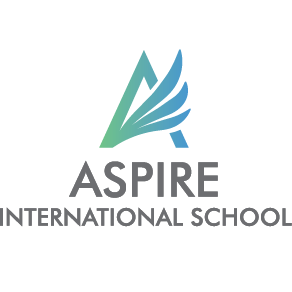 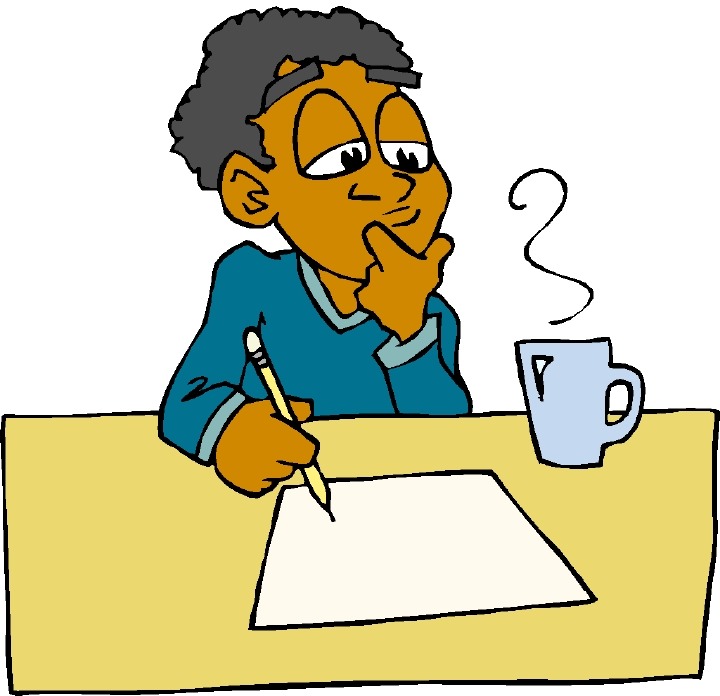 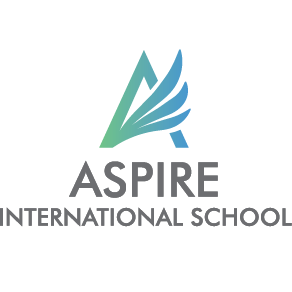 English
Lessons Objectives
By the end of the lesson, learners will be able to :
understand what conjunctions mean
read the new words.
read the new words.
describe the setting of the story
01
describe the time of the story
use the new vocabulary in their writing.
describe the place of the story
02
03
04
Sports Day Journal
This is a journal of what you did on sports day.

     In this journal, you can record activities you have done, and how 

 you felt about being part of a team. 
 
You can record things you have seen, heard and felt while doing 

 each activity
 
Draw your observations and write about them.
Activities Done in the sports day.
1. Zumba Dance
Starting the sports day with a fun zomba dance
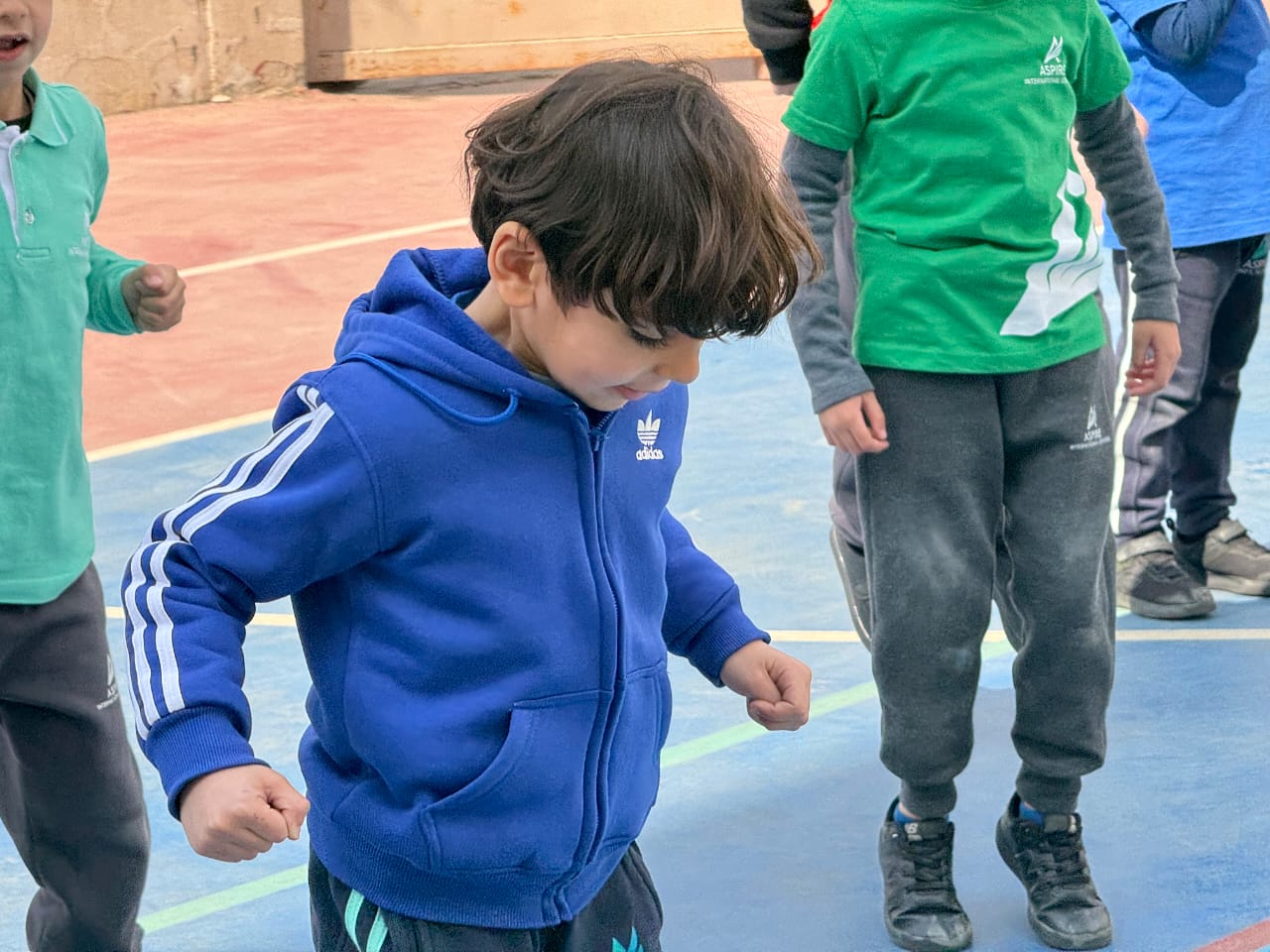 Dancing to the beat of the music
Hoola Hoop Race With Our Parents
Mum and I are getting ready for  the race.
Dad is trying his best to win the race
My mum and I working together in a team
I’m having an amazing day with my mum.
A huge hug from my kind dad
Jumping the Hurdles
I’m getting  ready to run
I’m running back to my teammates
I’m almost to the finish line
I’m running as fast as I could
I will jump the hurdles
I jumped thehurdles it was fun
Hockey Game
Trying to keep the ball in its place is hard
Having fun rolling the ball with the stick
Its a challange rolling the ball.
Team work is great
Team work is great and we are having fun helping each other.
The Best Day Ever
Use the following connectives:

then, because, and

Feelings

Sad

happy

angry

tierd
Who was with you?

What did you do?

When was your best time ever?

Where did you enjoy the most games?

How did you feel?
Lessons Objectives
By the end of the lesson, learners will be able to :
understand what conjunctions mean
read the new words.
read the new words.
describe the setting of the story
01
describe the time of the story
use the new vocabulary in their writing.
describe the place of the story
02
03
04